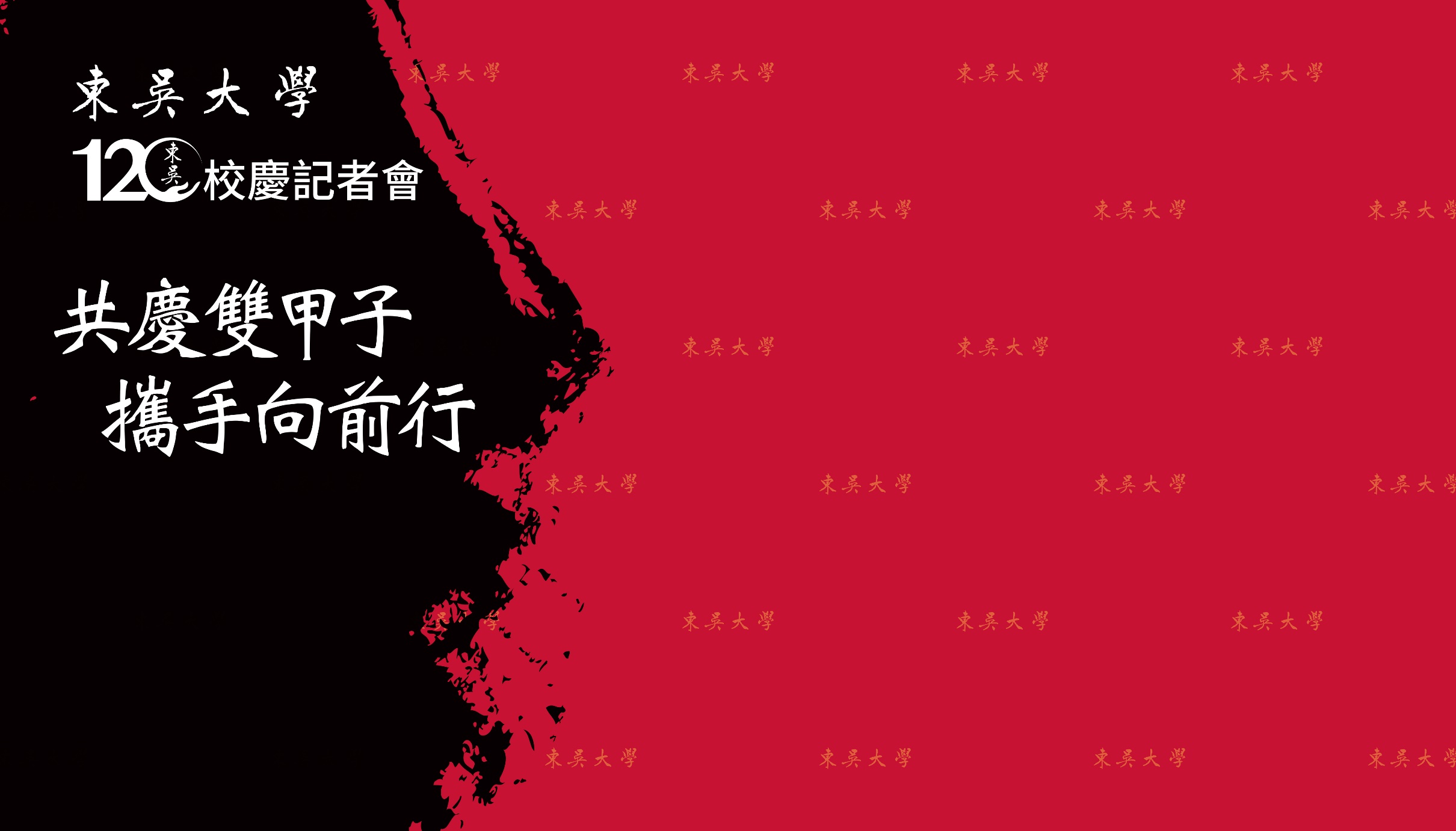 120年校慶活動介紹
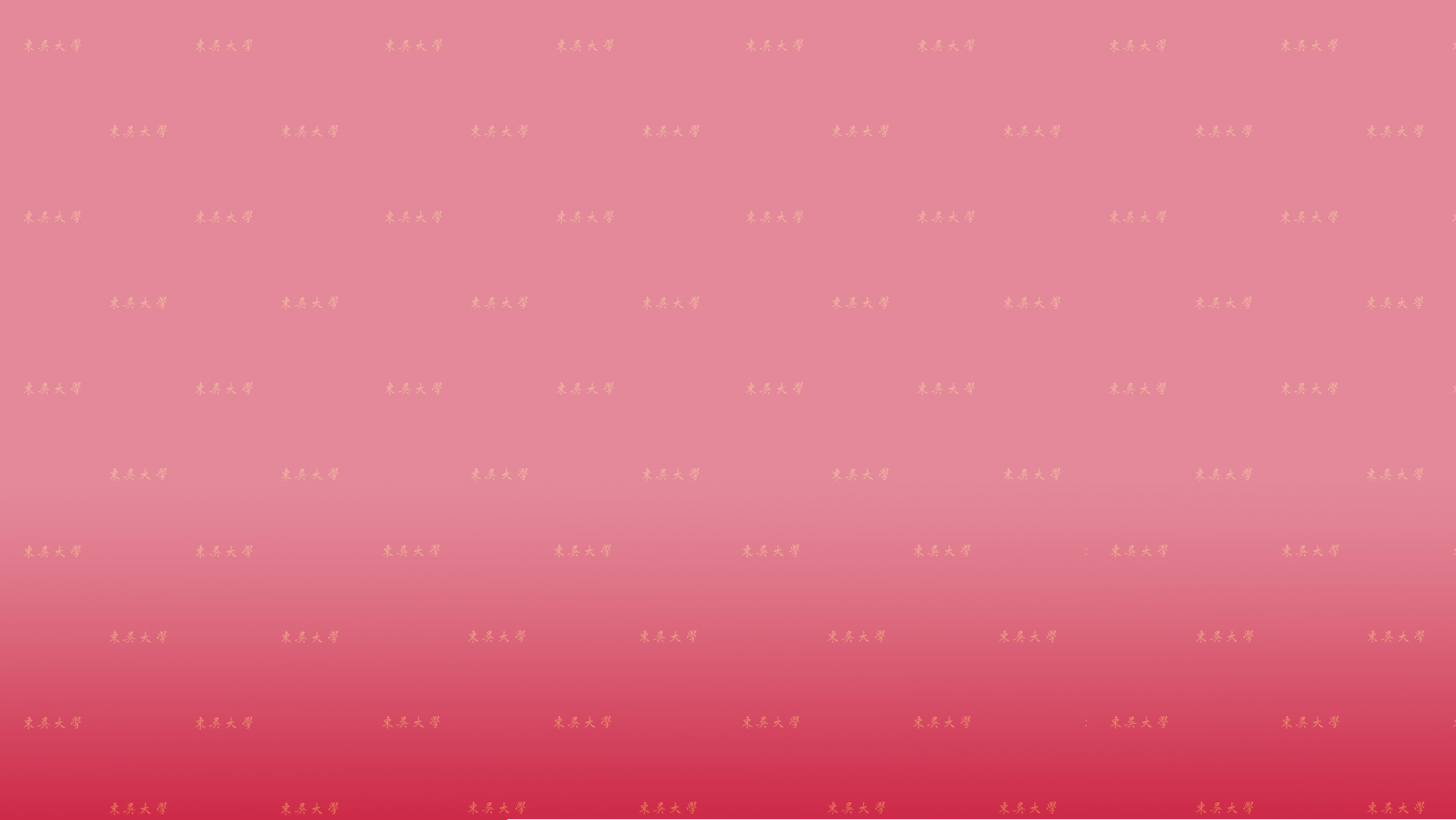 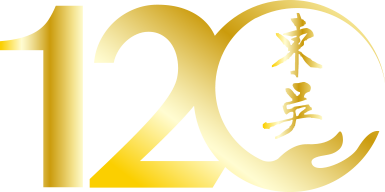 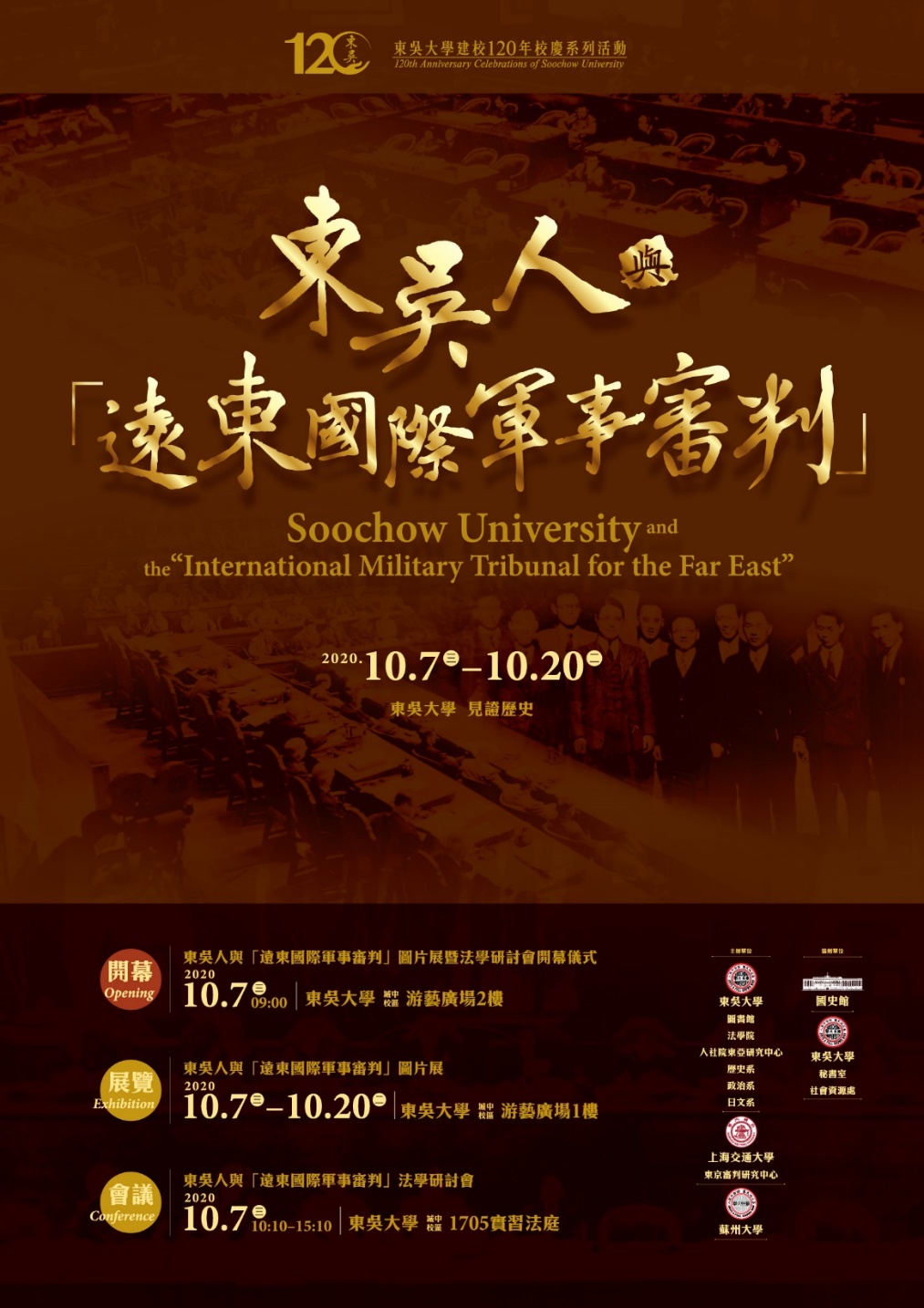 校慶活動介紹
10.07    東吳人與「遠東國際軍事審判」
                                                      09:00              圖片展暨法學研討會開幕儀式
                                                            10:15-15:10  法學研討會
                                              10.07-10.20   
                                                      東吳人與「遠東國際軍事審判」圖片展
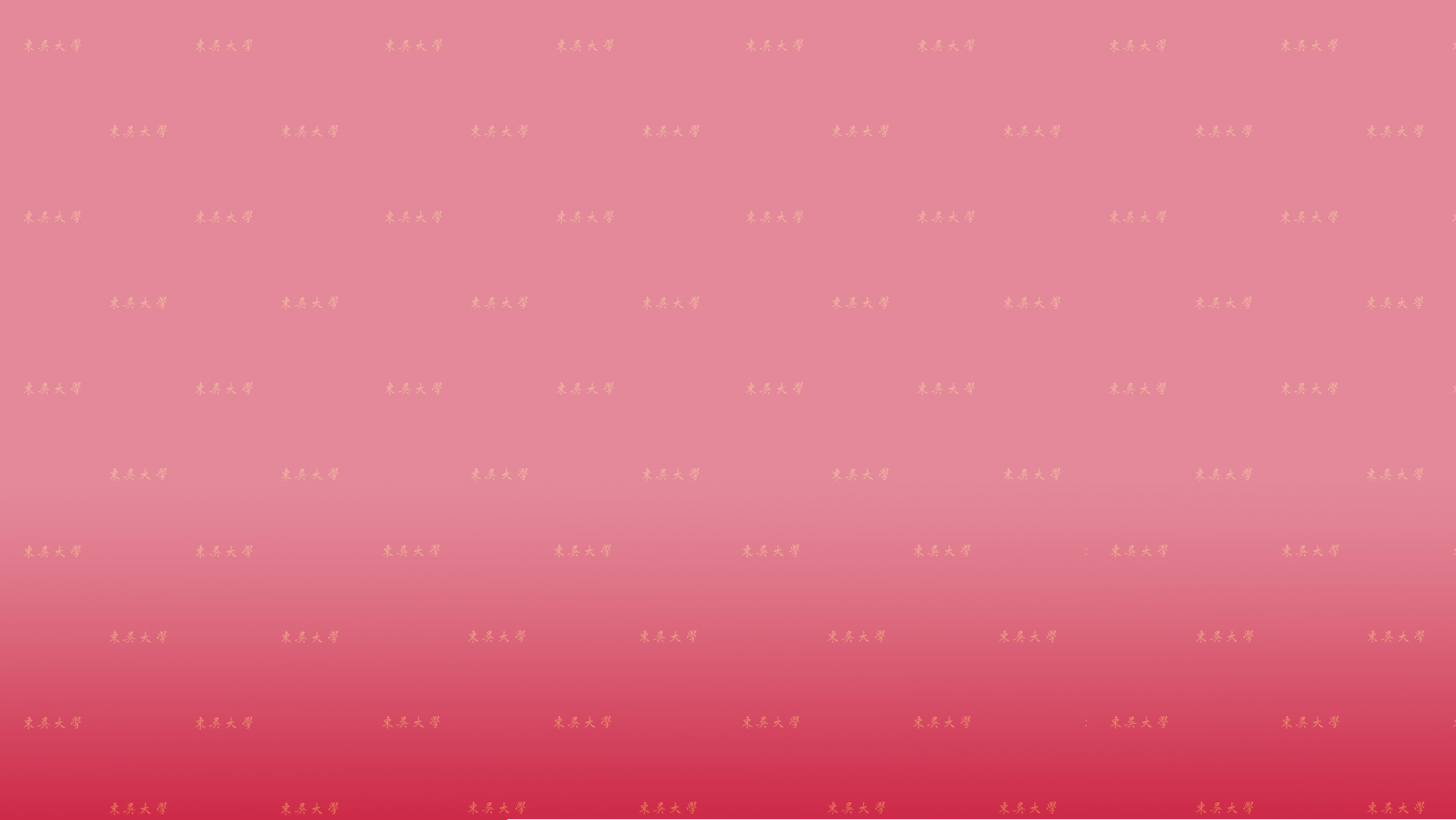 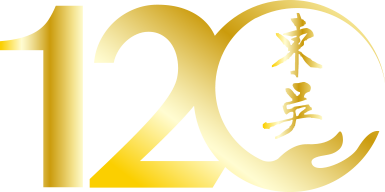 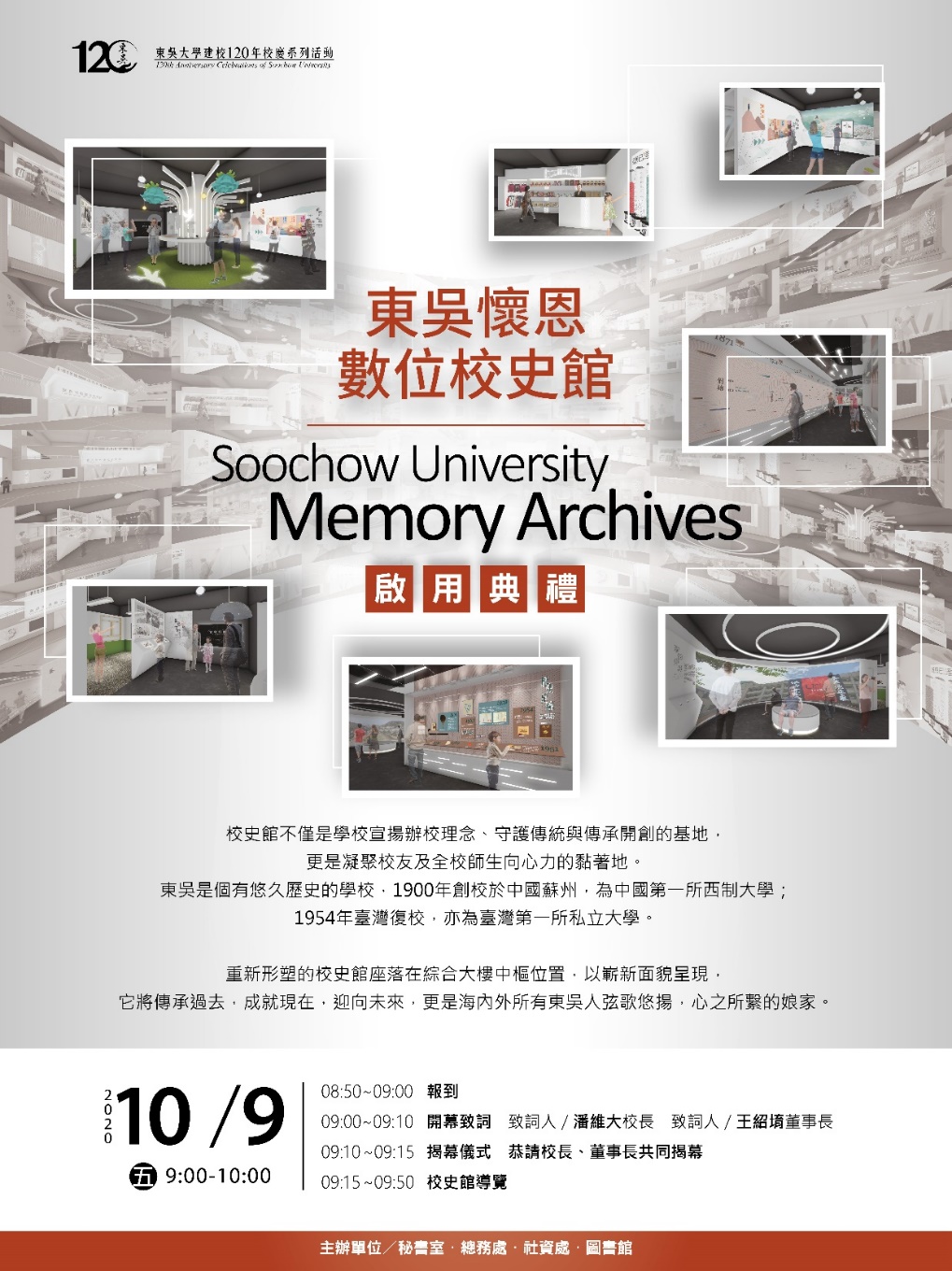 校慶活動介紹
10.09     
                       09:00            「數位校史館」啟用典禮
                       10:00-12:00  校慶慶祝典禮暨傑出校友頒獎
                       12:30-14:30  校慶慶祝餐會
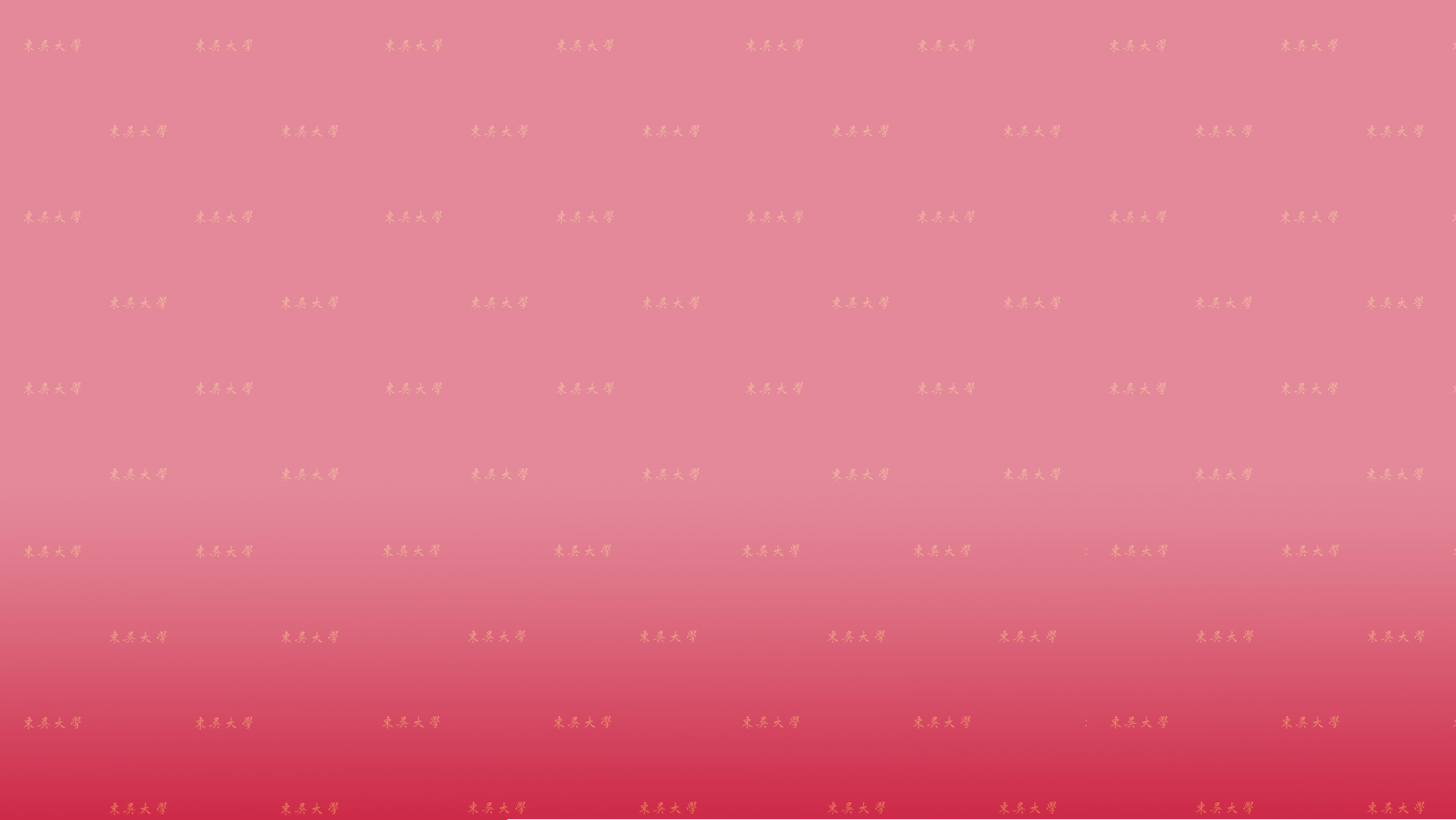 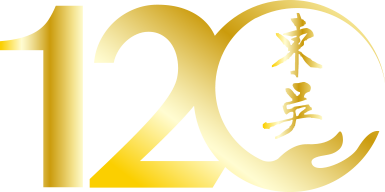 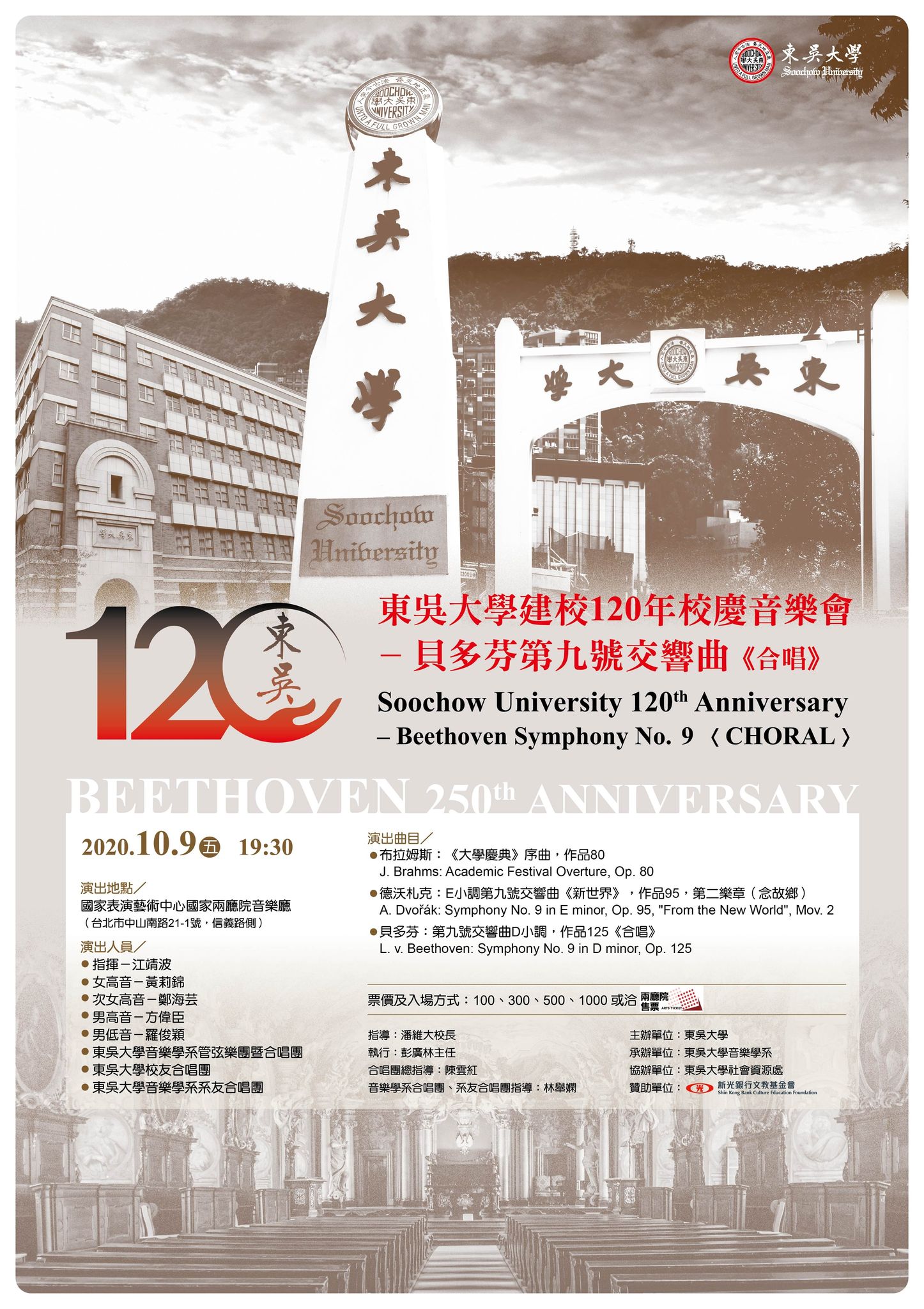 校慶活動介紹
10.09
                     19:30      歡慶東吳大學120年校慶音樂會-
                                    「貝多芬第九號交響曲(合唱)」
             10.09-10.23    
                       校史老照片說故事
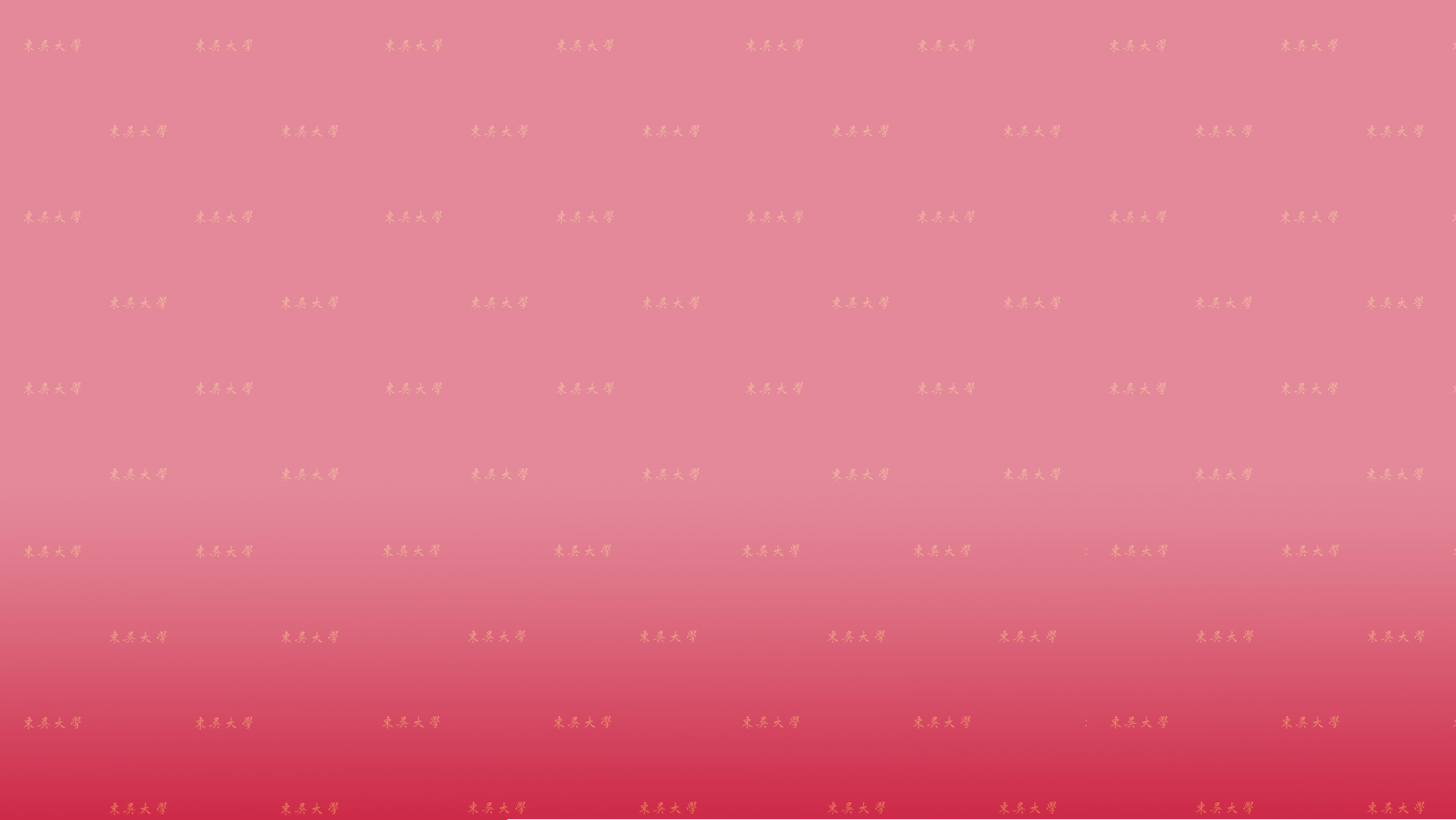 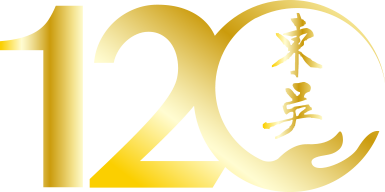 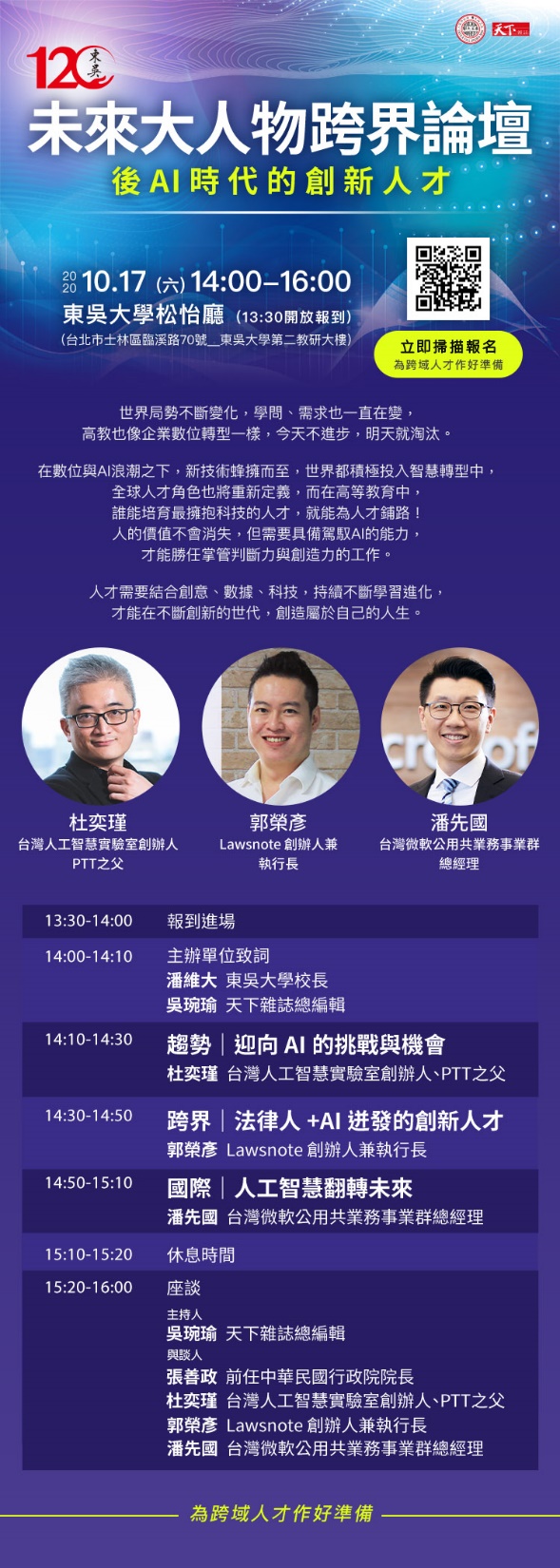 校慶活動介紹
10.17  AI時代教育未來大人物
                   14:10-14:30   趨勢  迎向AI的挑戰與機會
                   14:30-14:50   跨界  法律人 +AI併發的創新人才
                   14:50-15:10   國際  人工智慧翻轉未來
                   15:20-16:00   座談時間
                                             主持人    吳婉瑜
                                             與談人    張善政  杜奕瑾
                                                             郭榮彥  潘先國
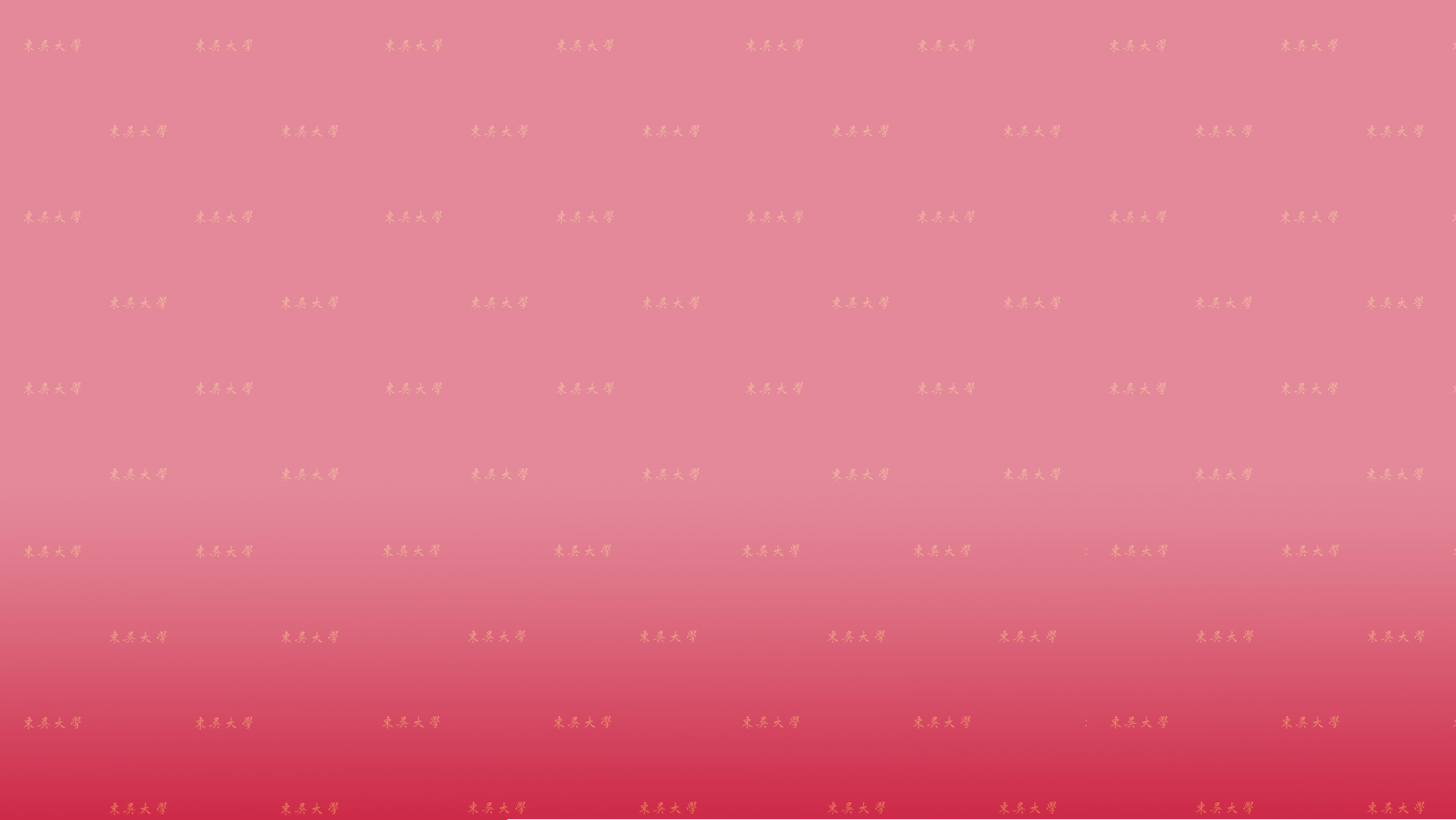 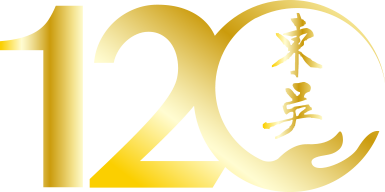 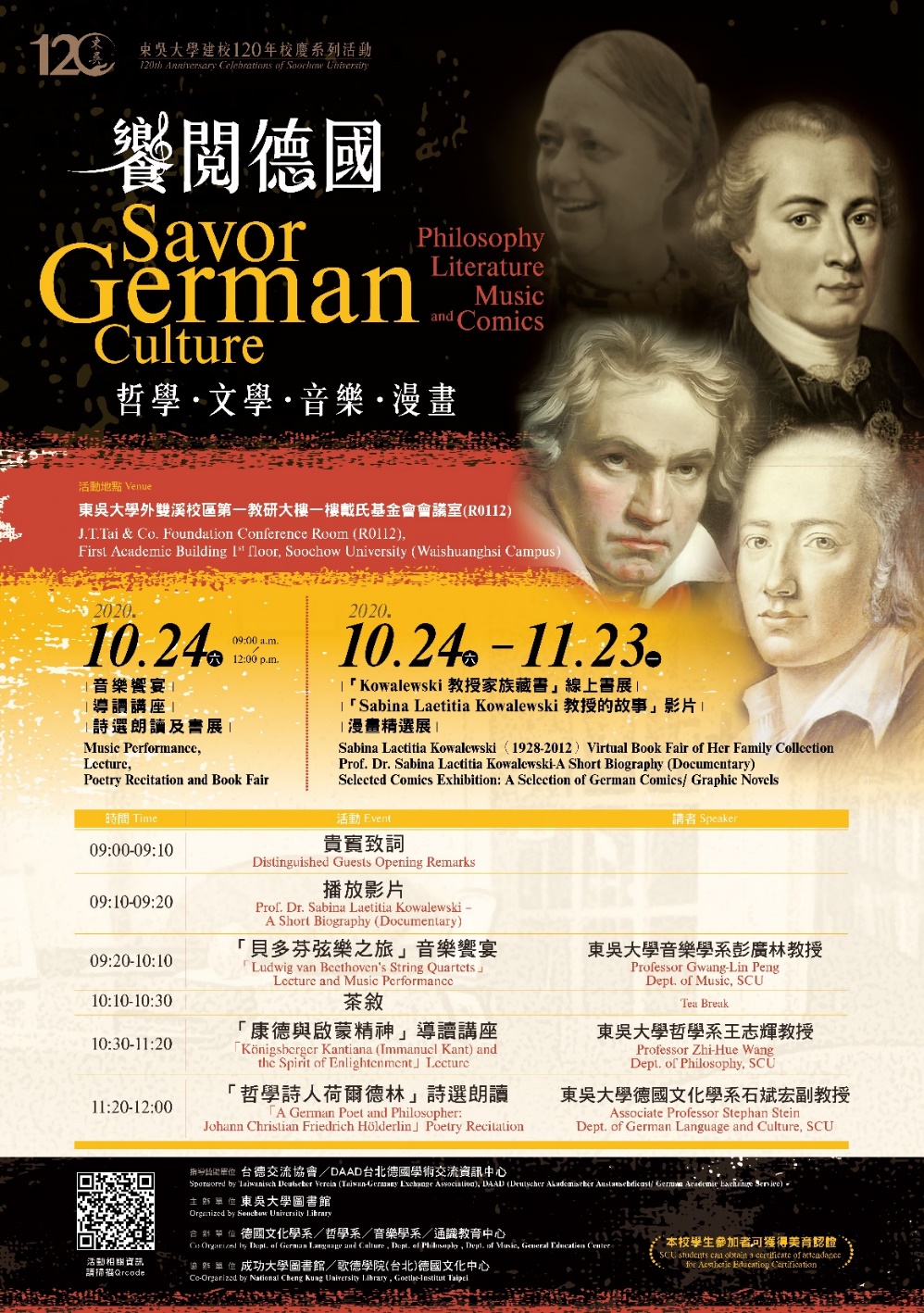 校慶活動介紹
10.24    
             09:00-17:00  音樂饗宴
                                             導讀講座
                                             詩選朗讀及書展
       10.24-11.23
                     饗閱德國：哲學、文學、音樂、漫畫
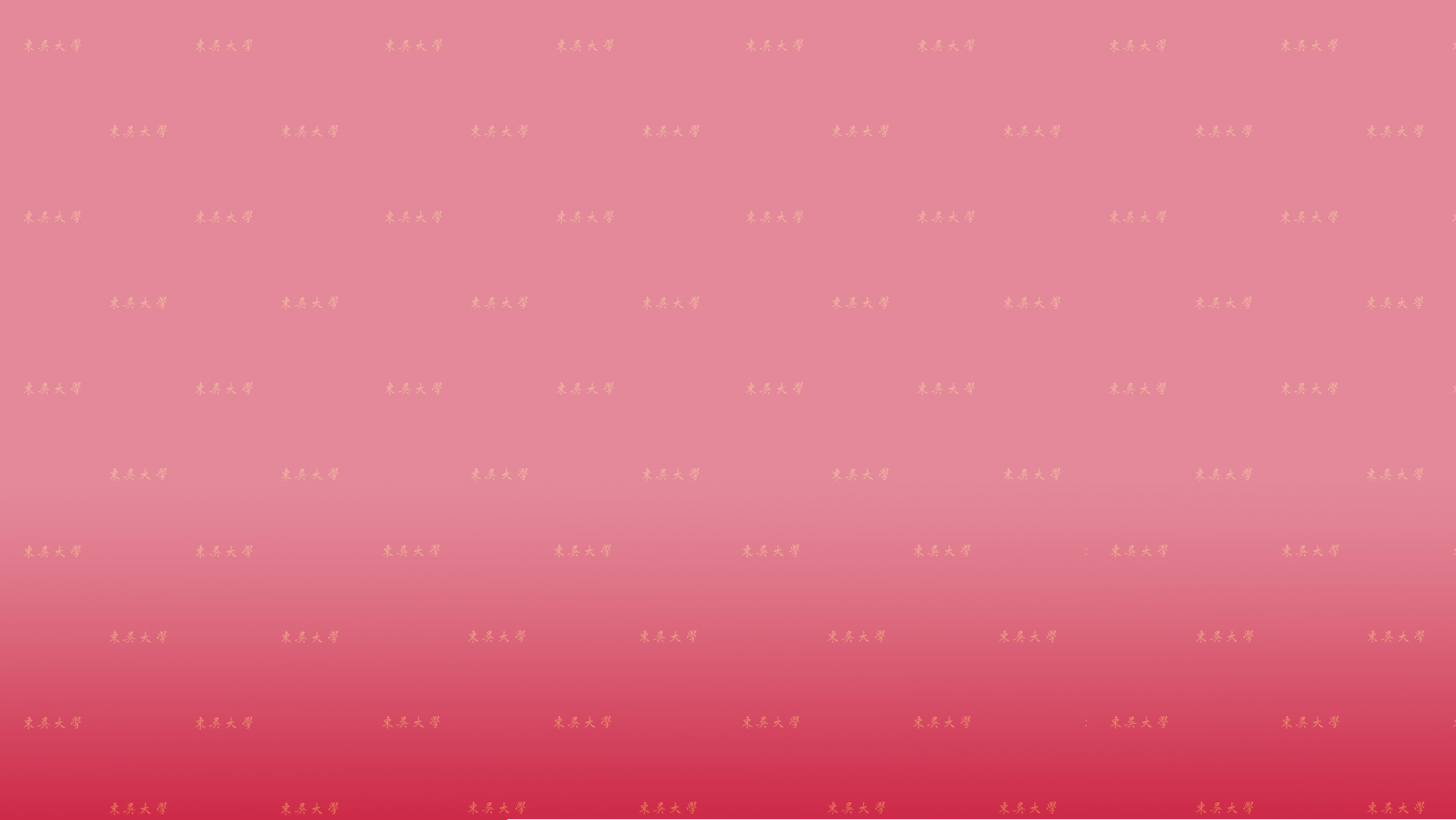 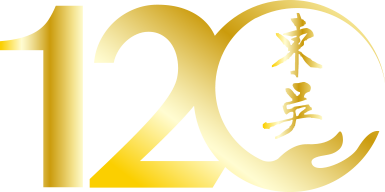 校慶活動介紹
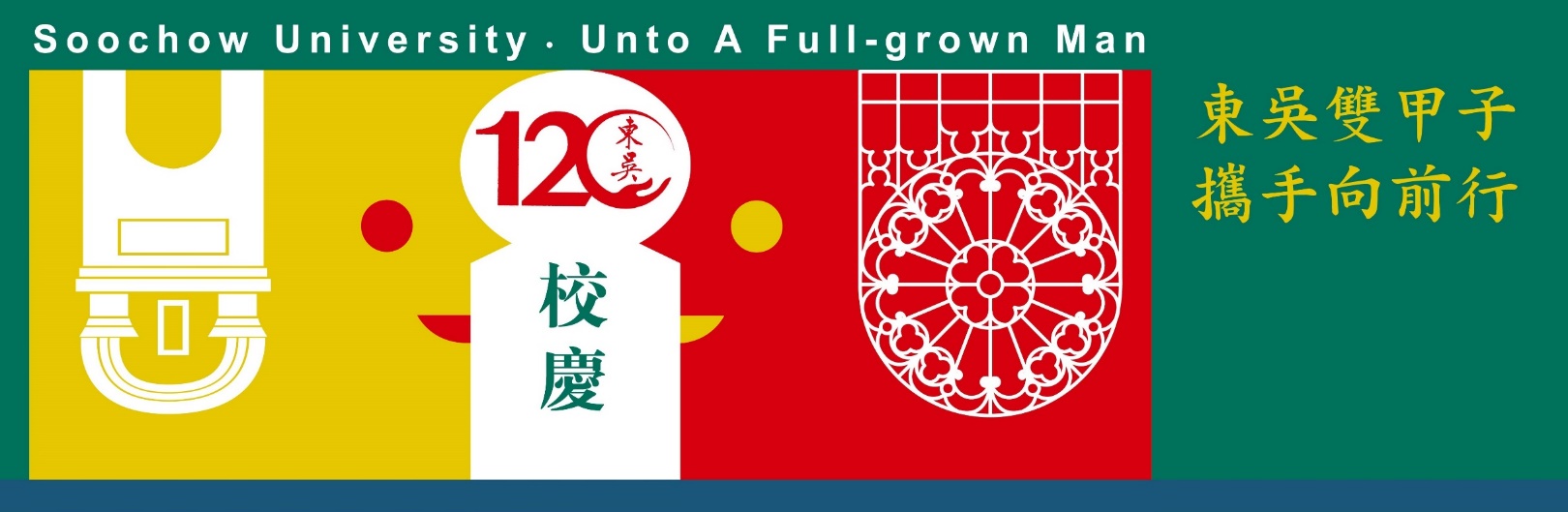 10.27    2020海峽兩岸財經與商學研討會
   11.19-11.20    東吳/蘇大-第六屆中國古典文獻學國際學術研討會
   11.21      東吳外語菁英論壇-迎接外語教育新時代
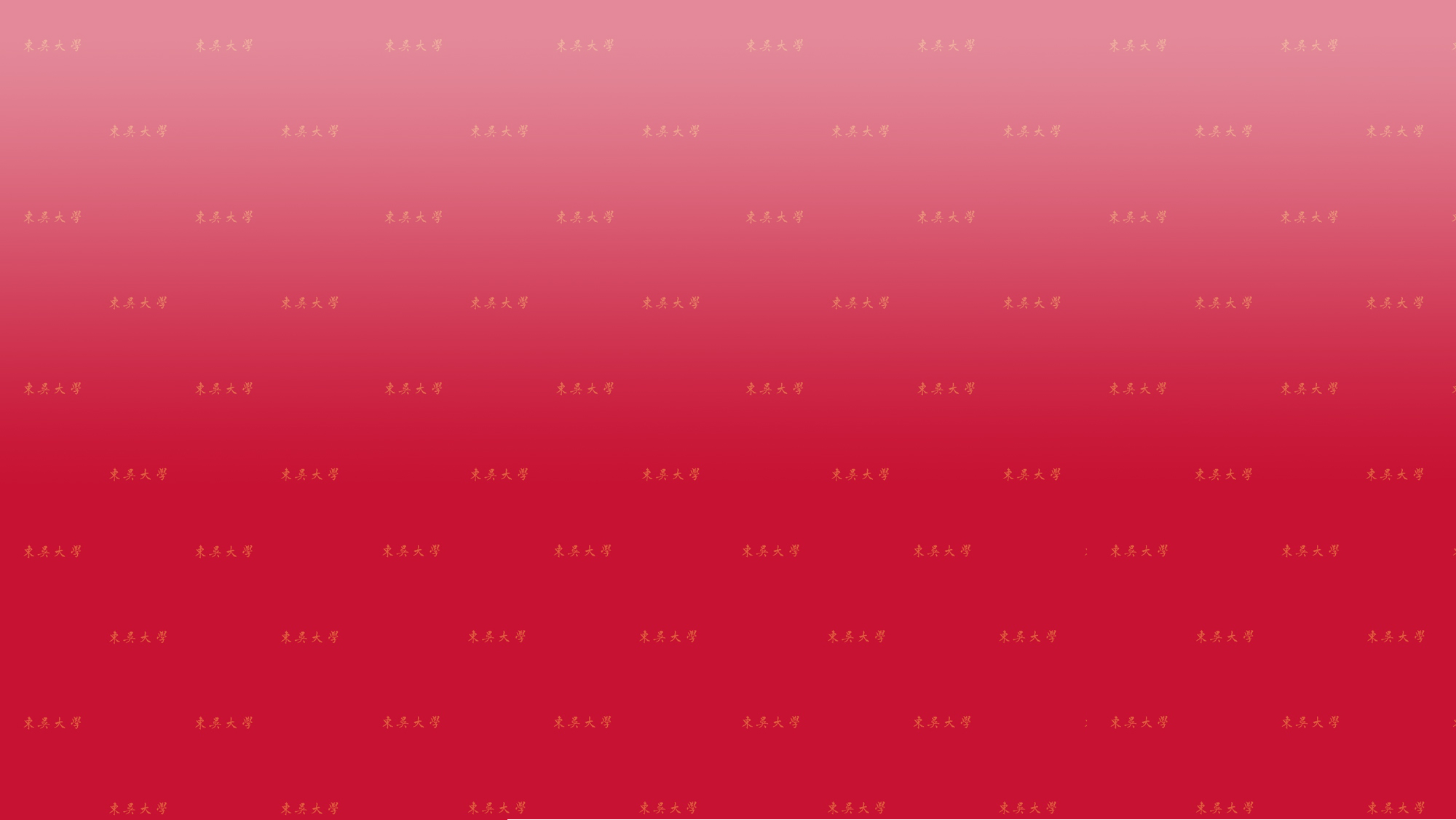 歡迎蒞臨指導